Sampling Methods (contd)
CS772A: Probabilistic Machine Learning
Piyush Rai
2
Markov Chain Monte Carlo (MCMC)
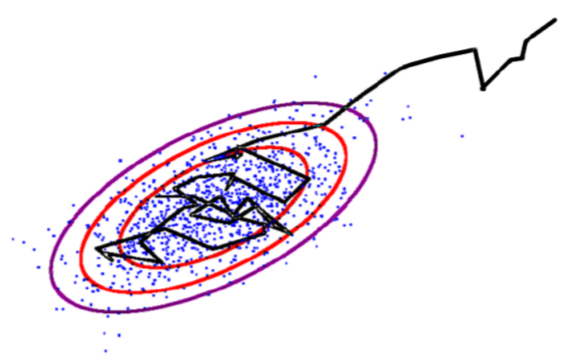 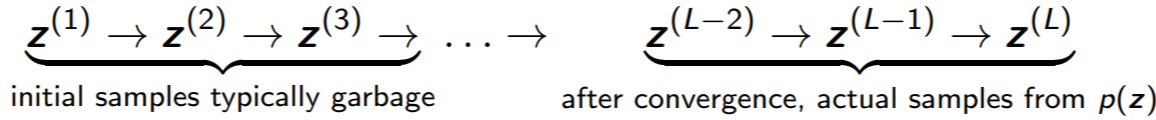 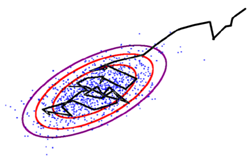 3
MCMC: The Basic Scheme
MCMC is exact in theory but approximate in practice since we can’t run the chain for infinitely long in practice
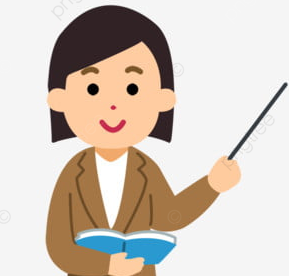 Thus we say that the samples are approximately from the target distribution
Requirement for Monte Carlo approximation
4
MCMC: Some Basic Theory
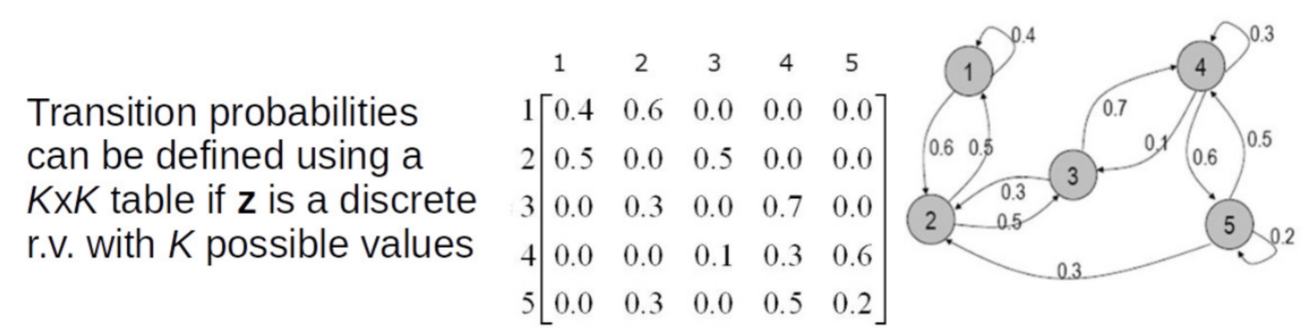 5
MCMC: Some Basic Theory
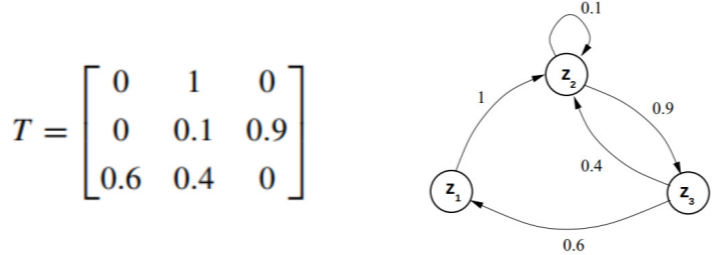 Probabilities of the initial state taking each of the 3 possible values
6
MCMC: Some Basic Theory
Known as the Detailed Balance condition
7
Some MCMC Algorithms
8
Metropolis-Hastings (MH) Sampling (1960)
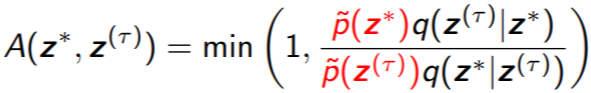 Can Show that this TF satisfied detailed balance
9
The MH Sampling Algorithm
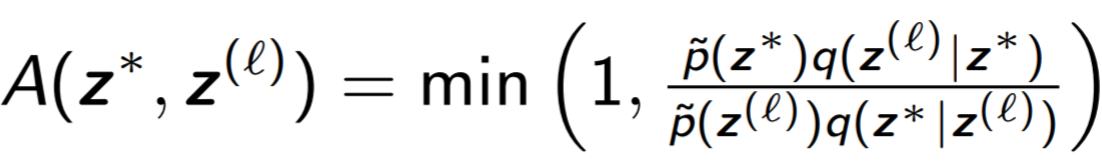 10
MH Sampling in Action: A Toy Example..
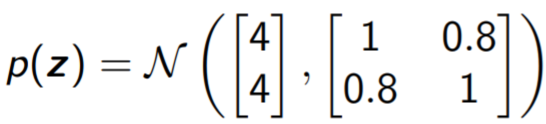 Target distribution

Proposal distribution
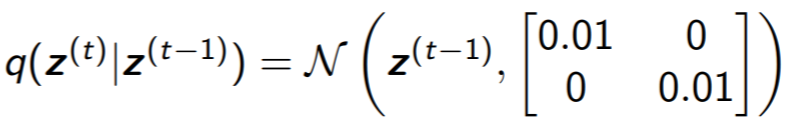 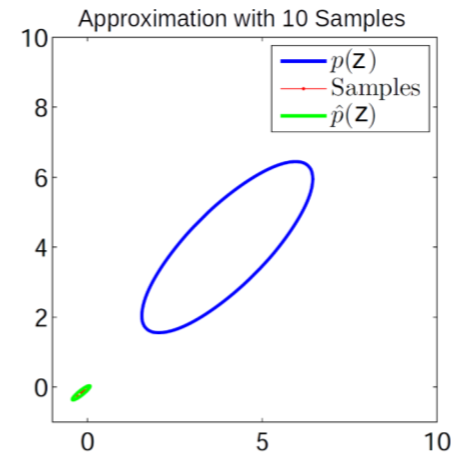 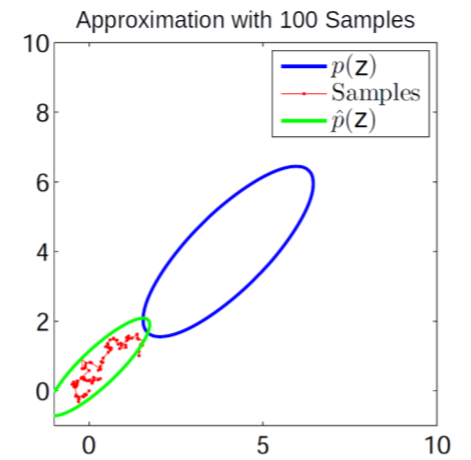 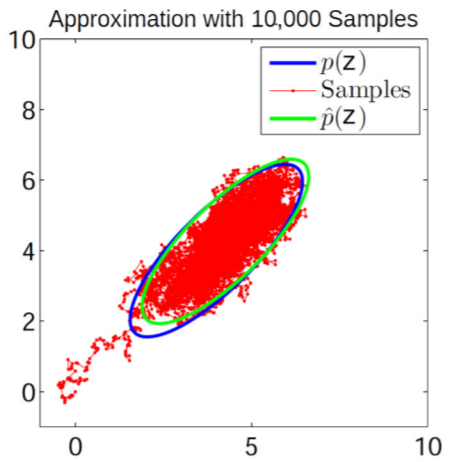 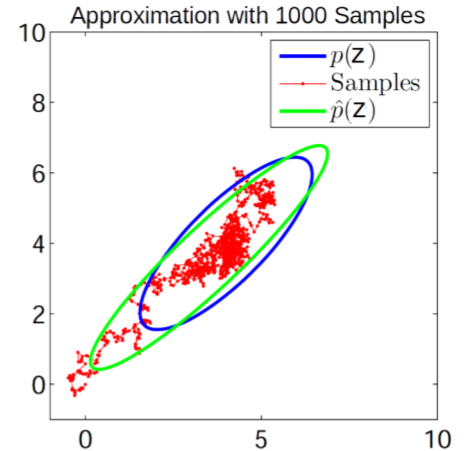 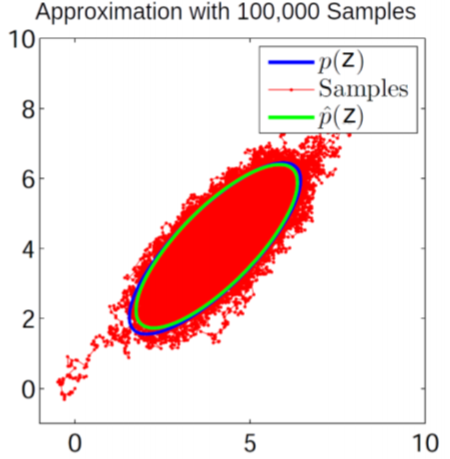 11
MH Sampling: Some Comments
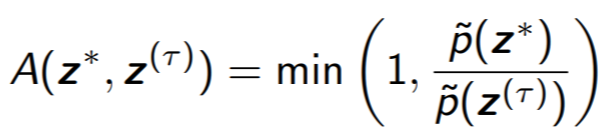 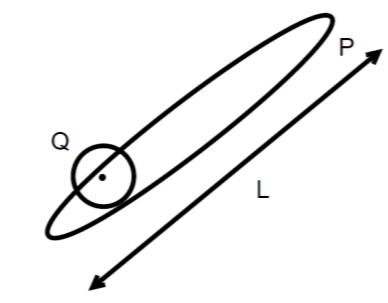 *Austerity in MCMC Land: Cutting the Metropolis-Hastings Budget (Korattikara et al, 2014), Firefly Monte Carlo: Exact MCMC with Subsets of Data {(Maclaurin and Adams, 2015)
12
Gibbs Sampling (Geman & Geman, 1984)
Hence no need to compute it
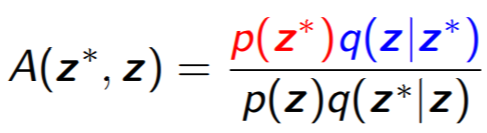 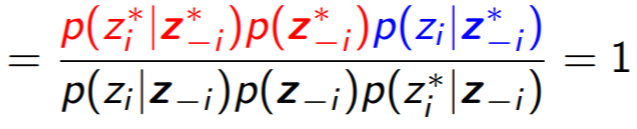 Since only one component is changed at a time
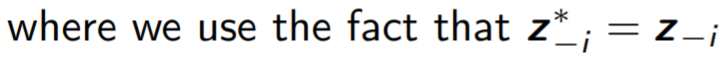 13
Gibbs Sampling: Sketch of the Algorithm
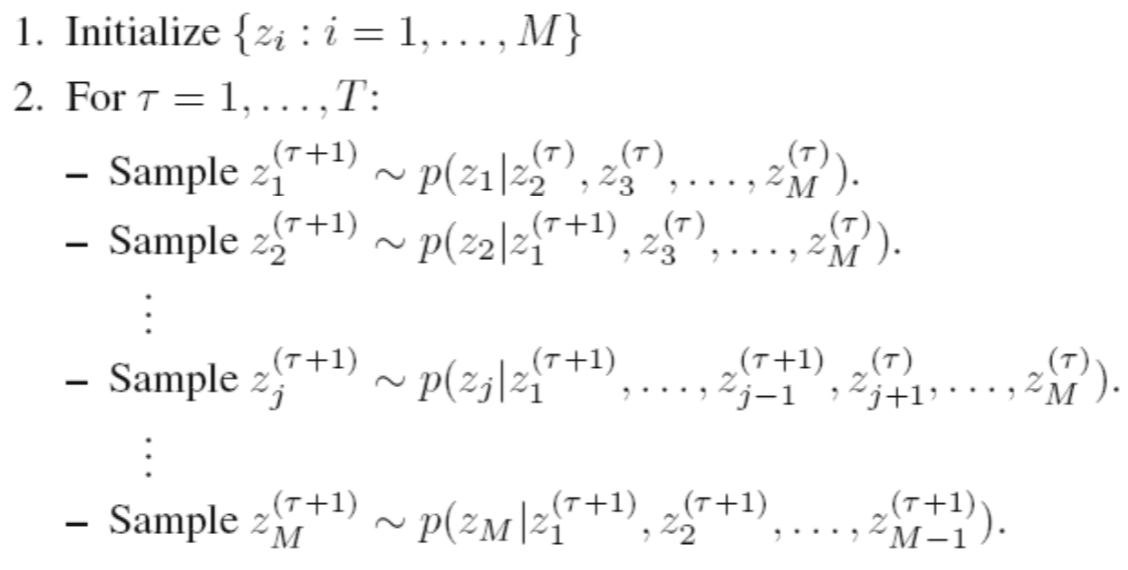 14
Gibbs Sampling: A Simple Example
Can sample from a 2-D Gaussian using 1-D Gaussians
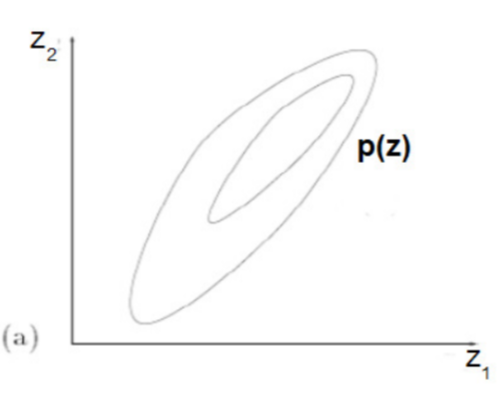 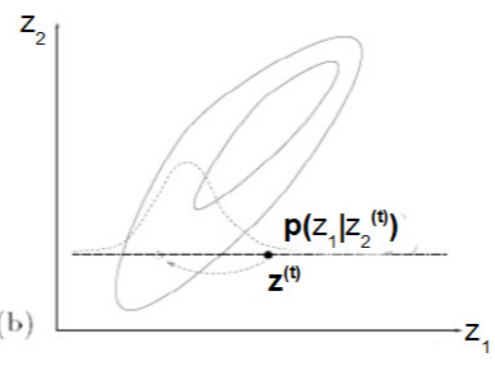 Contours of a 2-D Gaussian
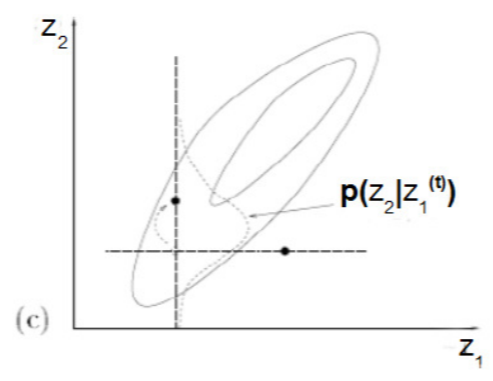 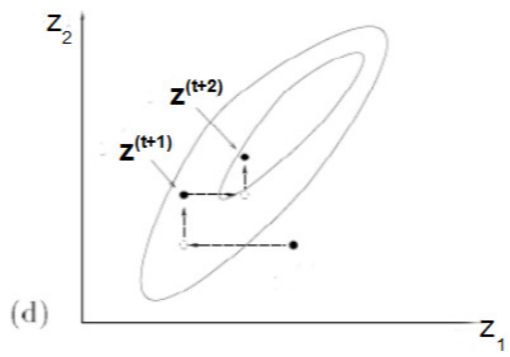 15
Gibbs Sampling: Another Simple Example
where
Note: Assuming these are post-burnin samples and thinning (if any) is also considered